SEPARATOR DESIGN PROJECTLecturer: Dr. Henriette BierCAD Instructor: Max Latour
Nguyen Vu Minh Thu
ID: 16759
Vietnamese German University
Indoor pavilion - inspiration from folded origami maquettes.
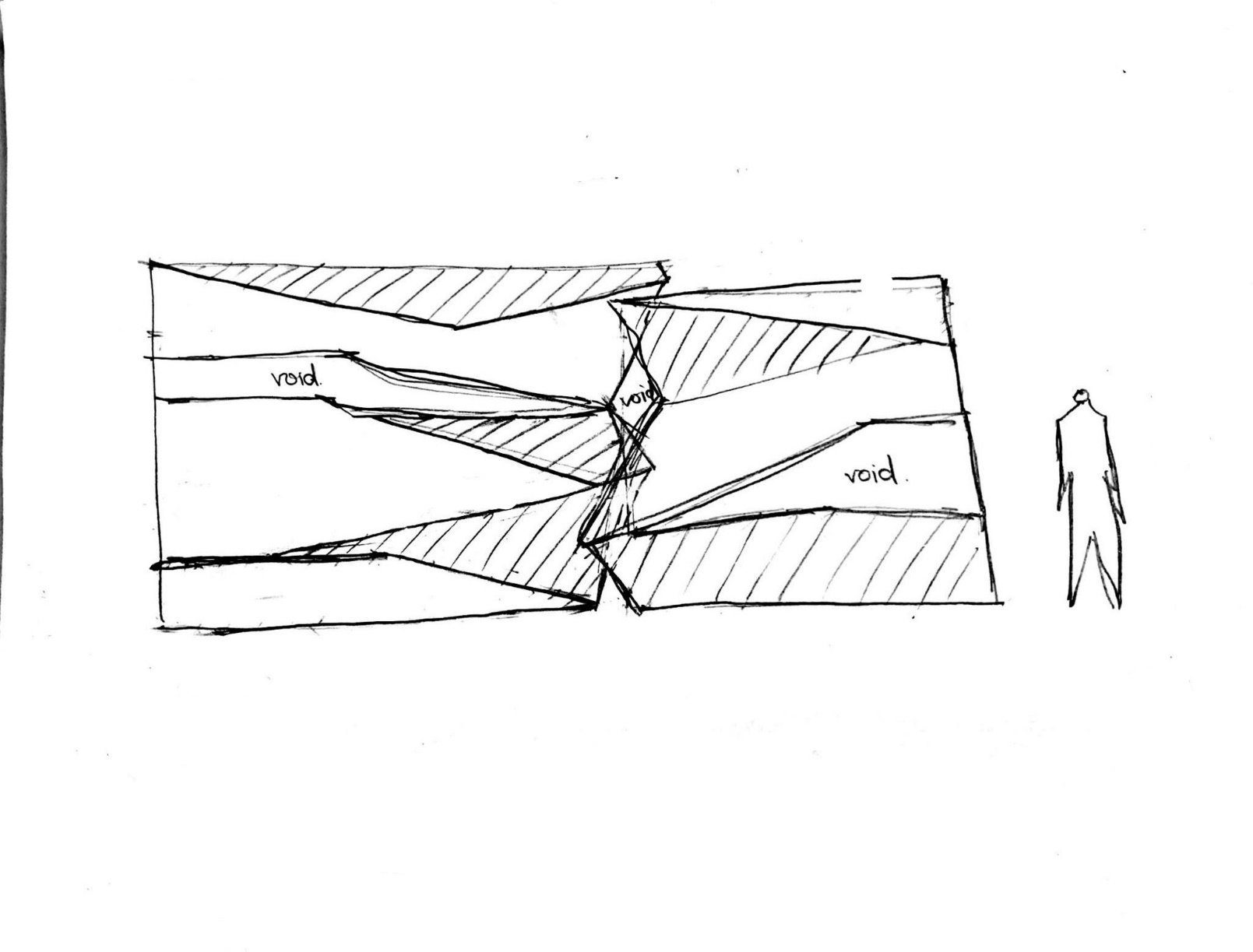 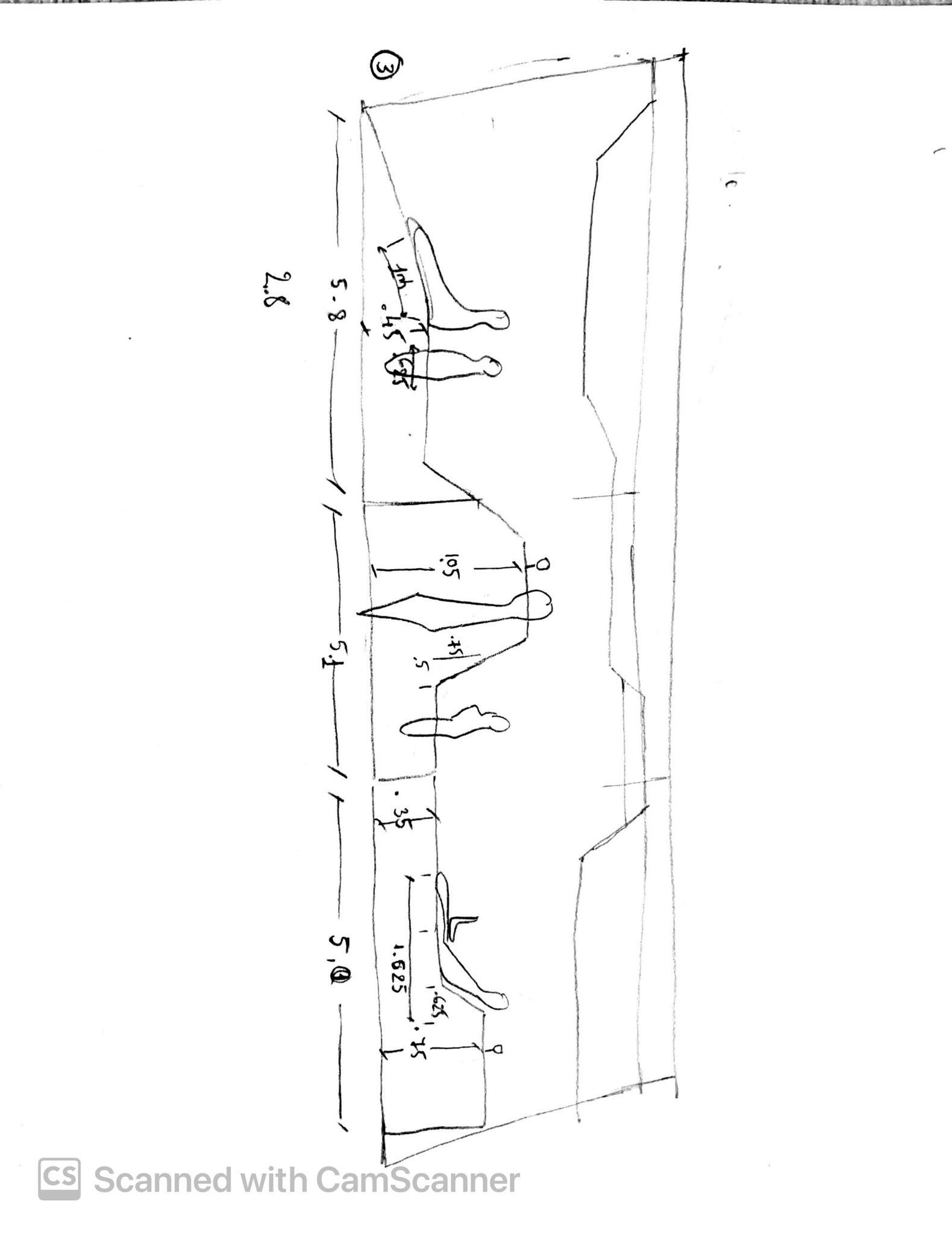 Current problem from the Denari’s
 	leveling frame  no visual privacy 
	rough path of the staircase
Initial envelop sketch
Function sketch
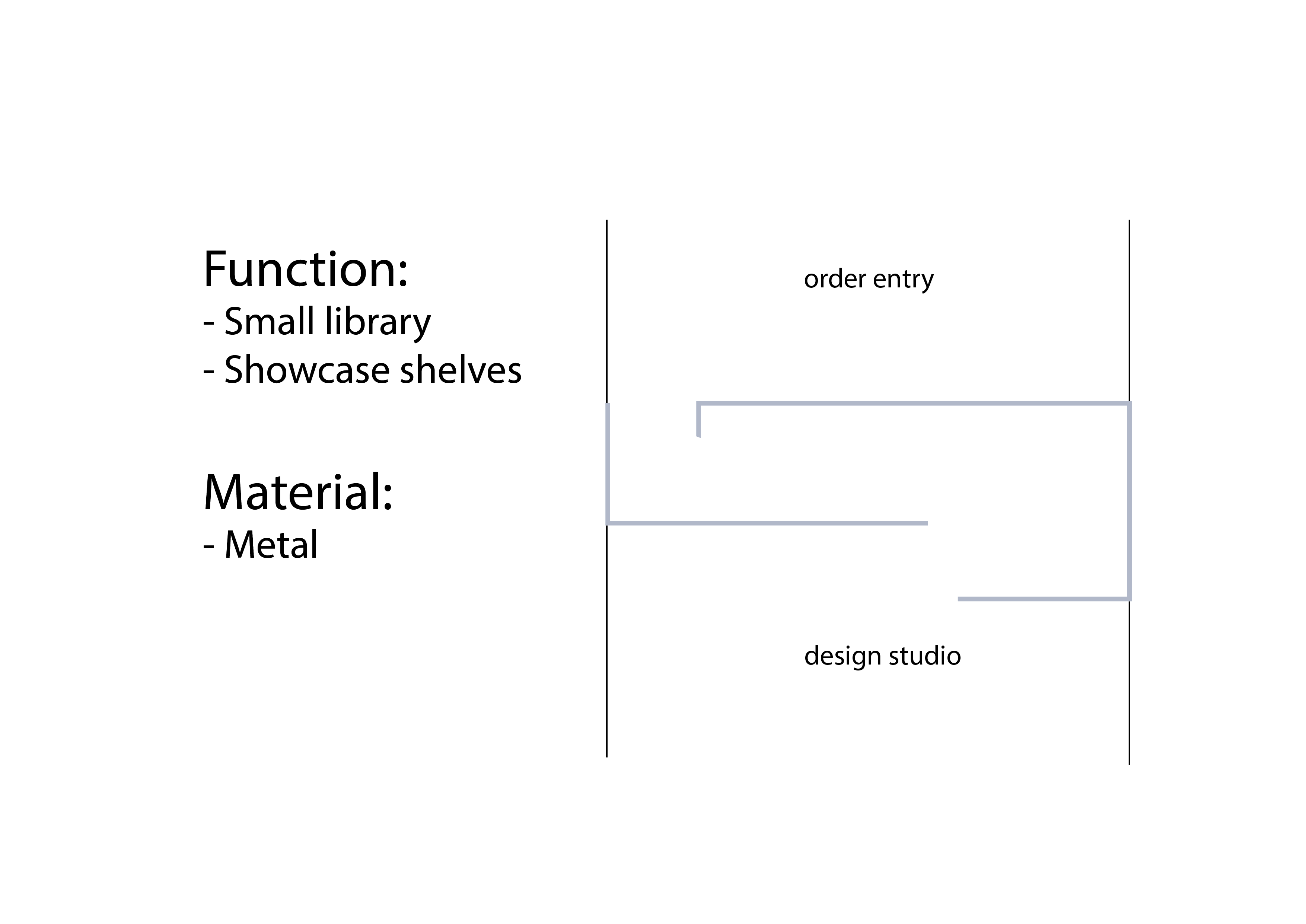 Requirements: 
Stress and depression reduction in the workplace 
 A space to relax, interact with their colleges, boost their productivity and creativity at work.
Initial floor plan sketch
Functions:
For employees: 
	common hallway with sitting, lying area and bookshelves
	a green wall to grow vegetables and herbals
For customer: 
	showcase shelves
Material: 
timber 
 ease of construction, sustainability, sound absorption and aesthetics
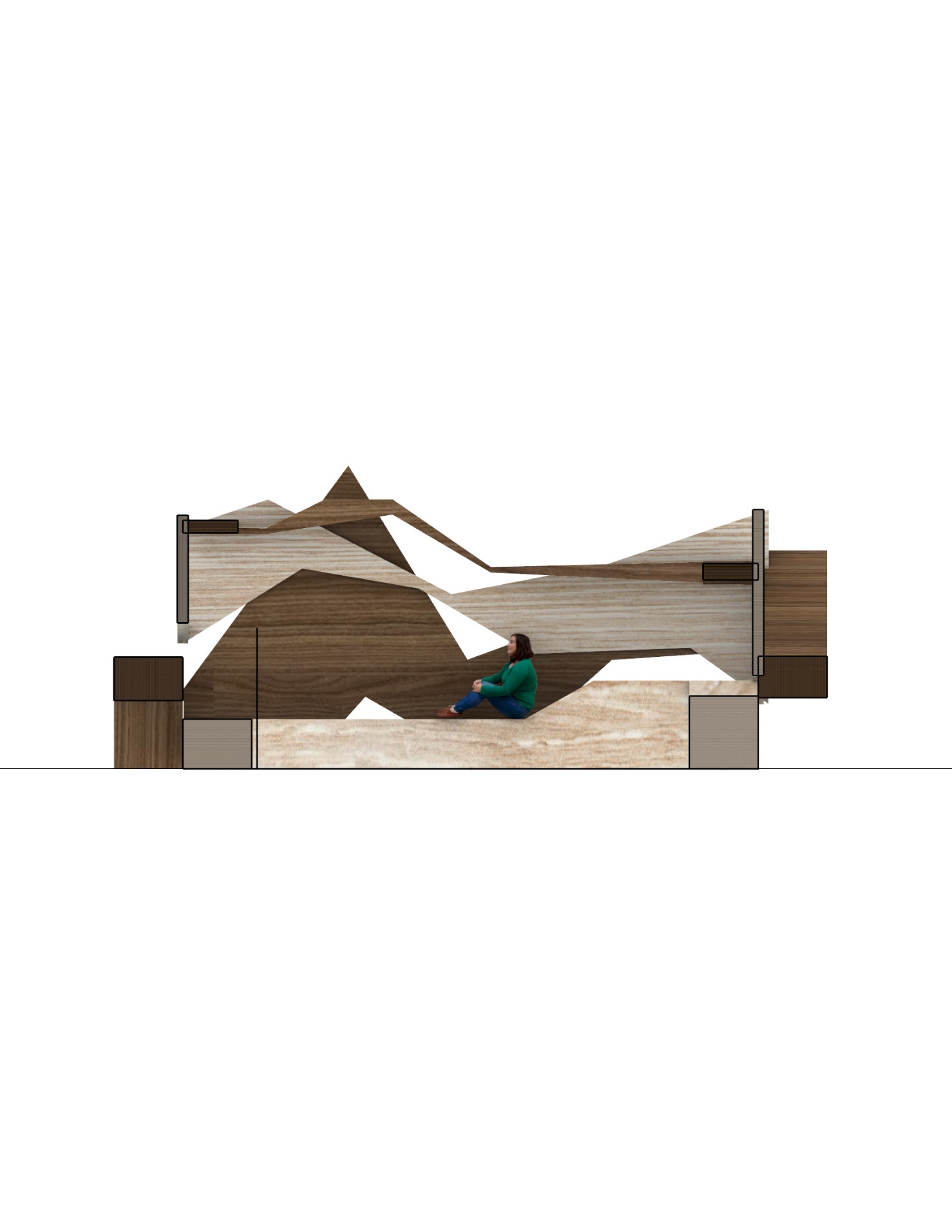 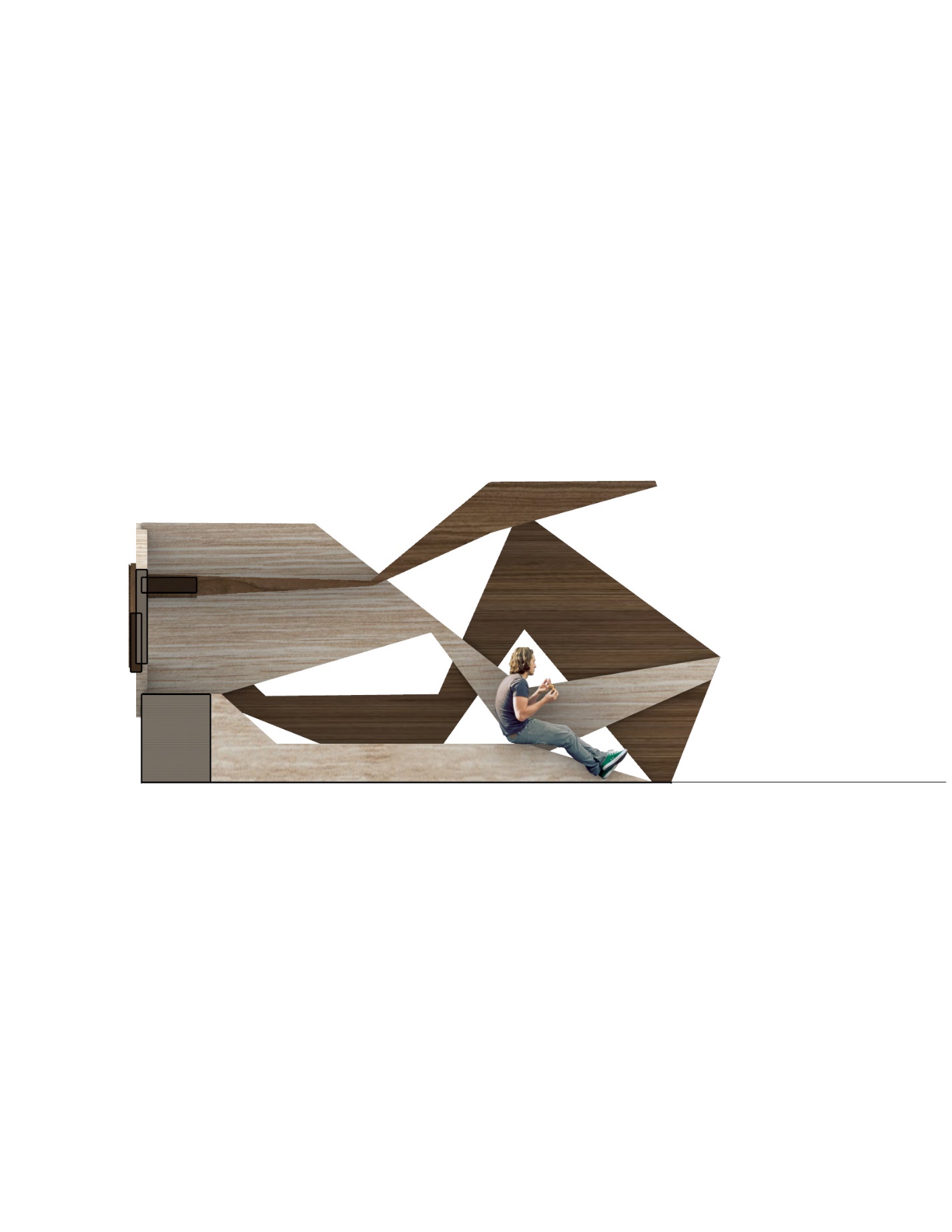 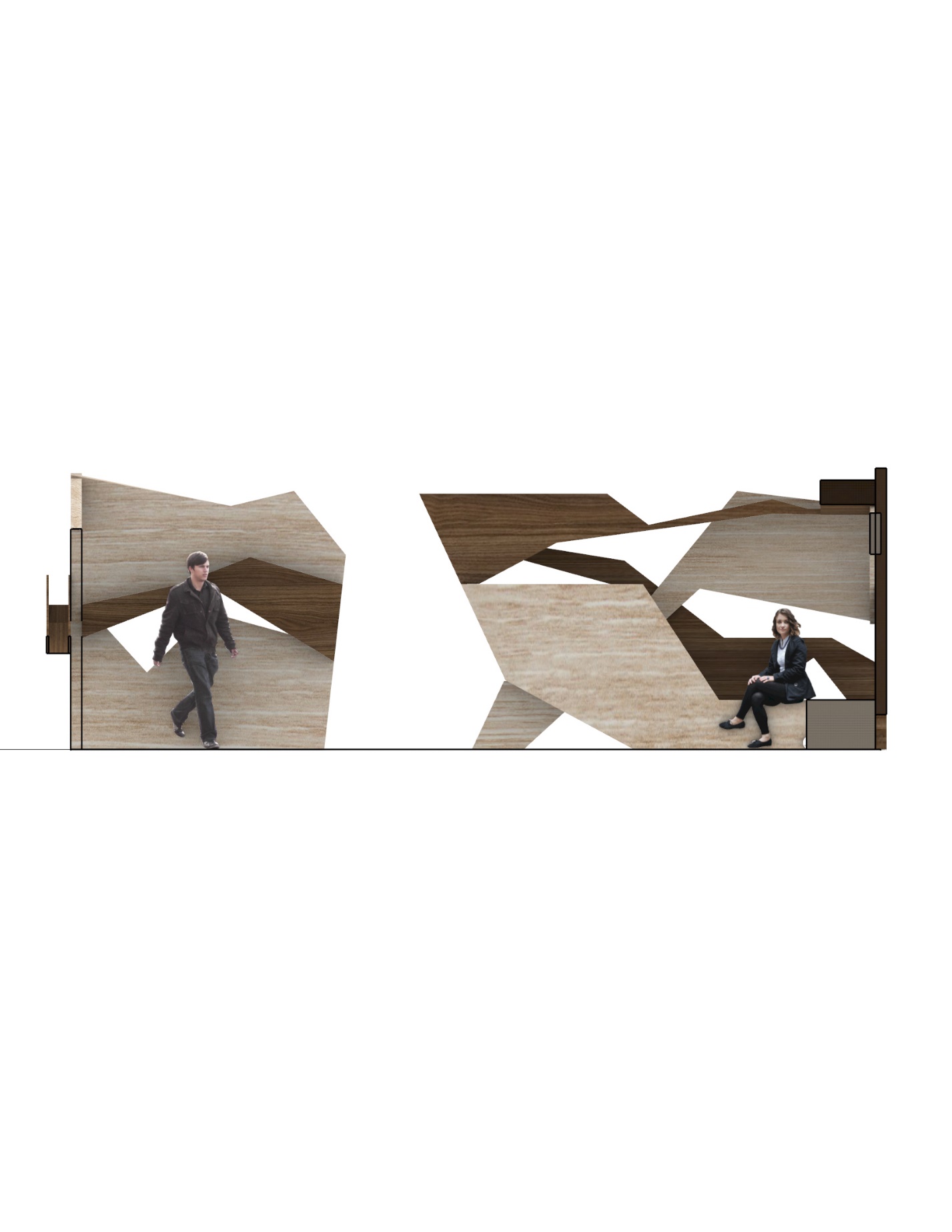 Interior front section
Interior left section
Interior back section
The top view: modernism styled with simple volume
The envelop: deconstructivism styles with lines, random compositions of shapes and angles.
 Consistent architectural language was on both envelop and supporting structure
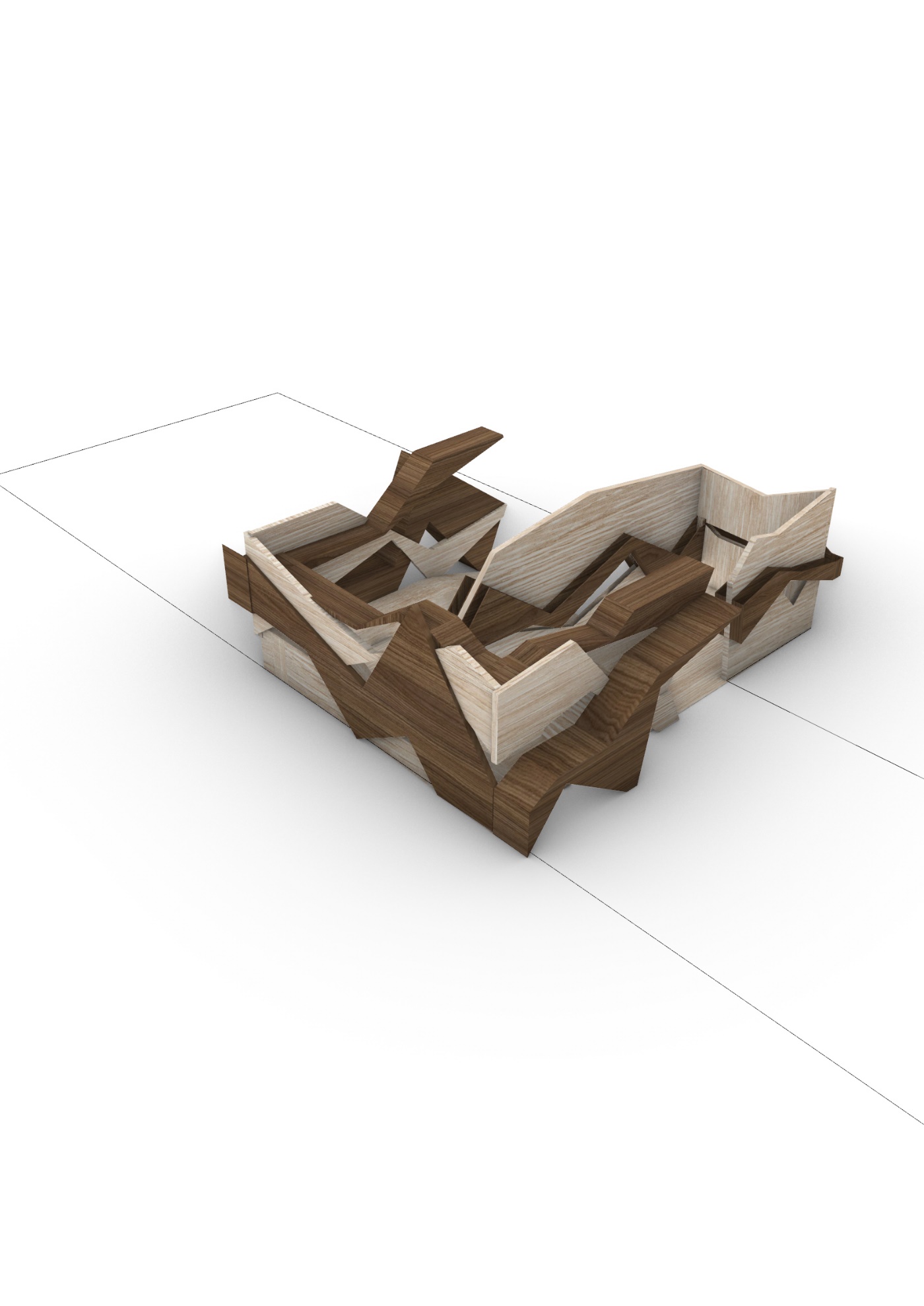 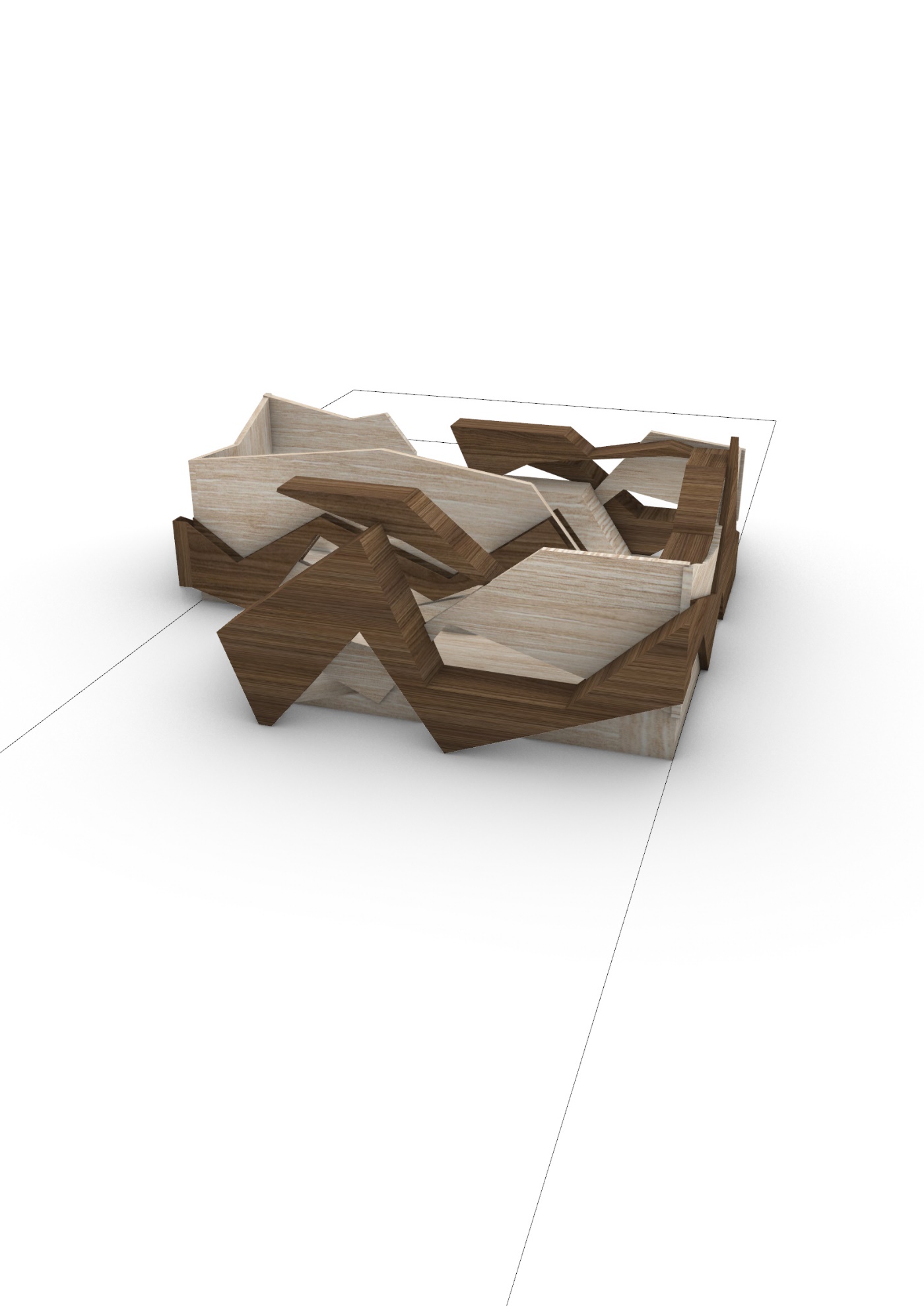 Perspective view
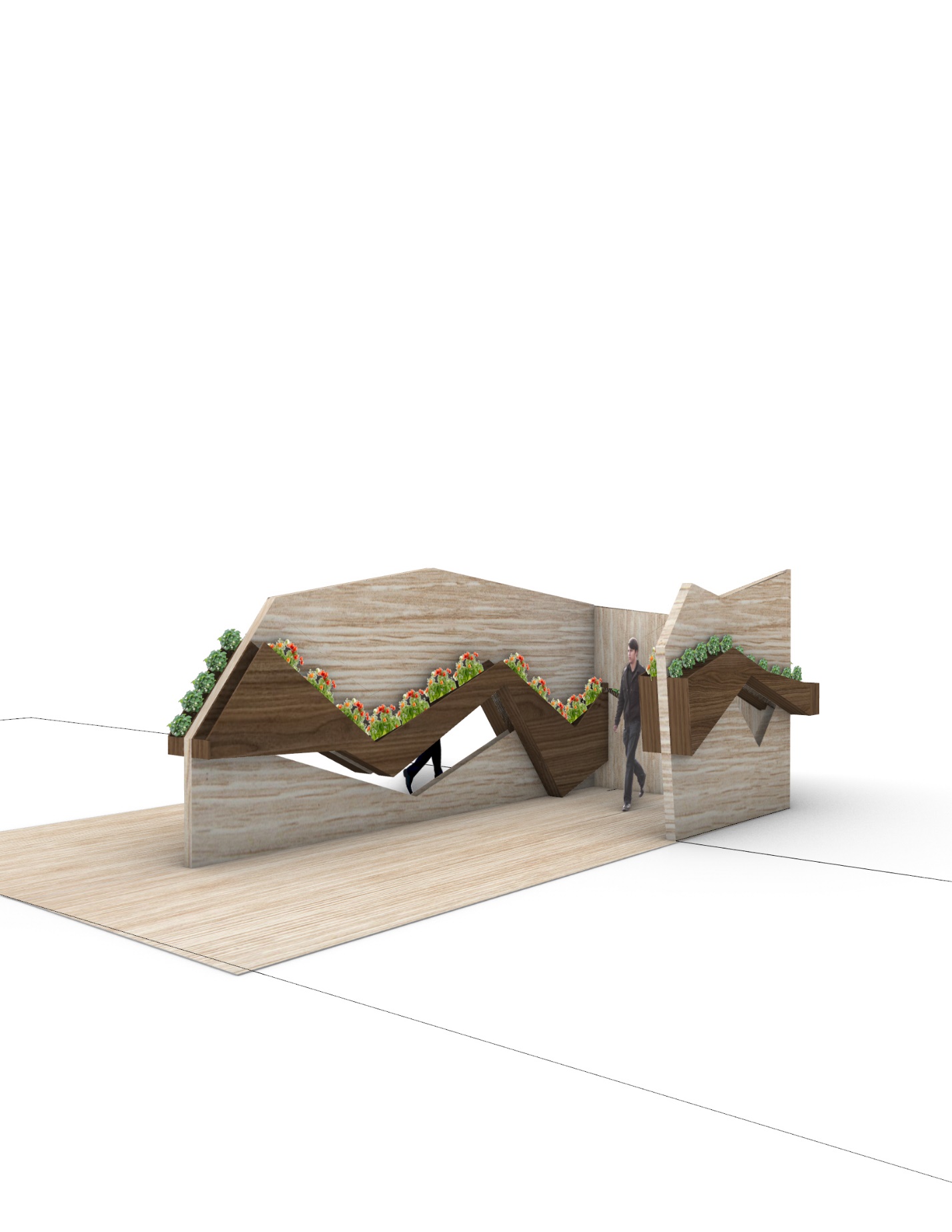 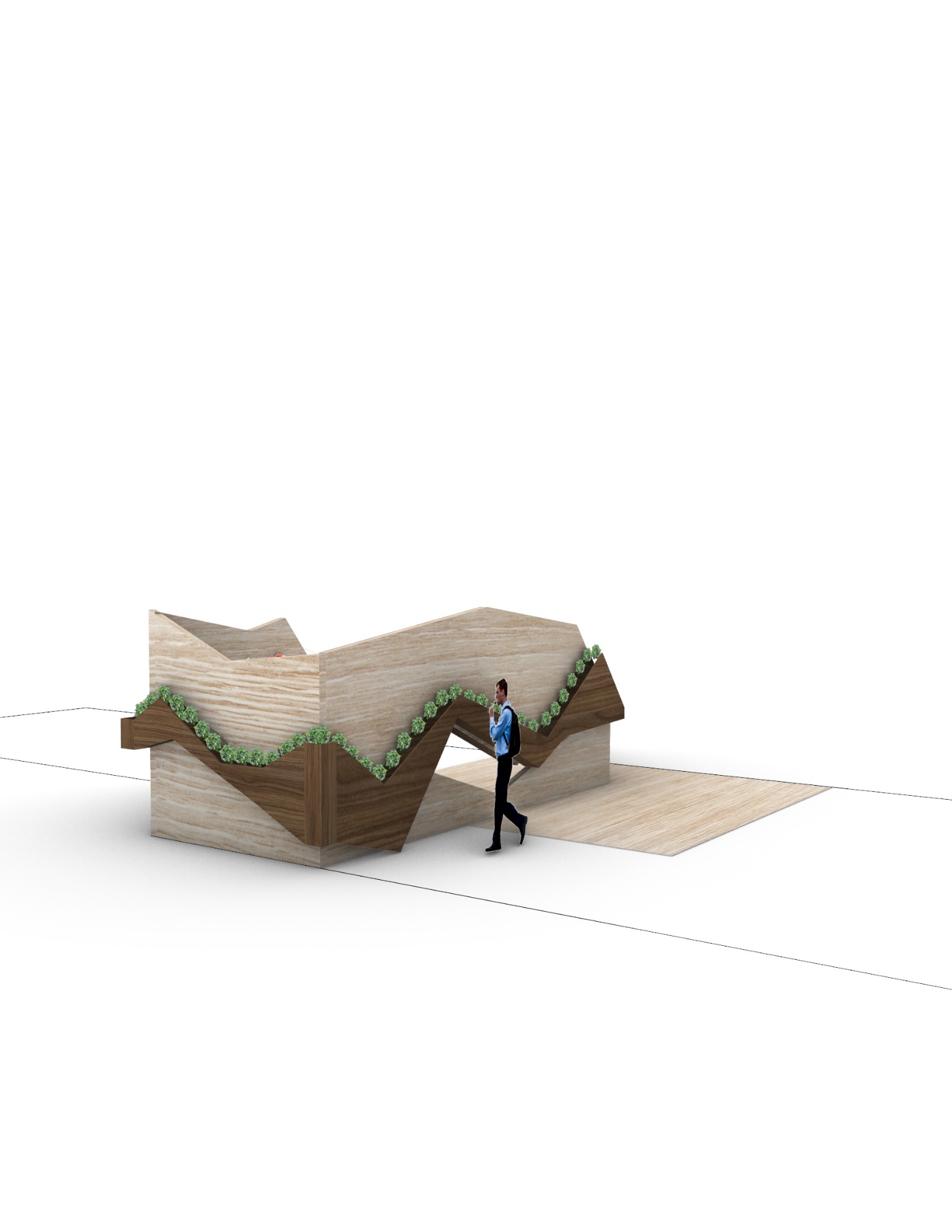 The green wall
PHYSICAL MODEL
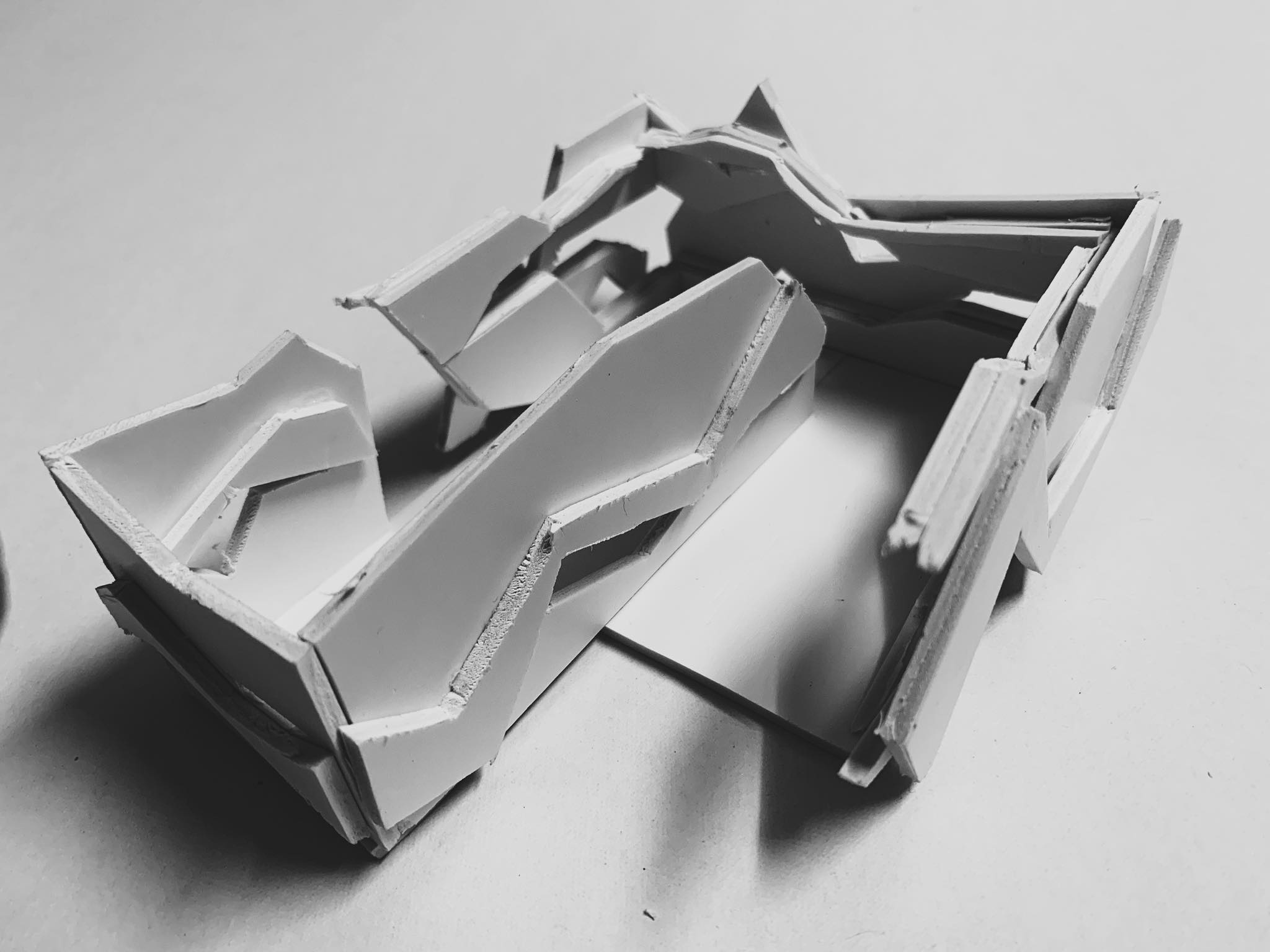 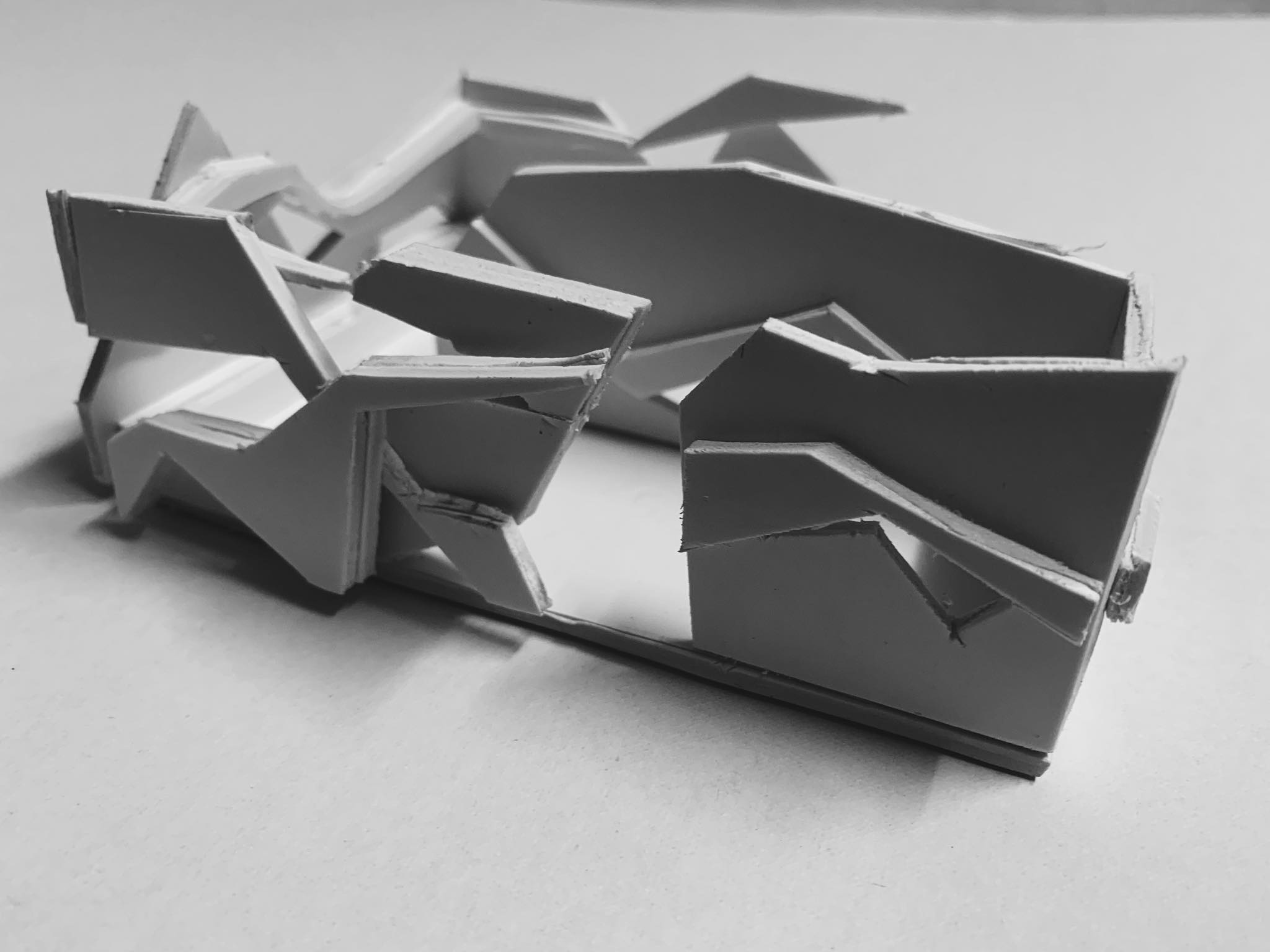 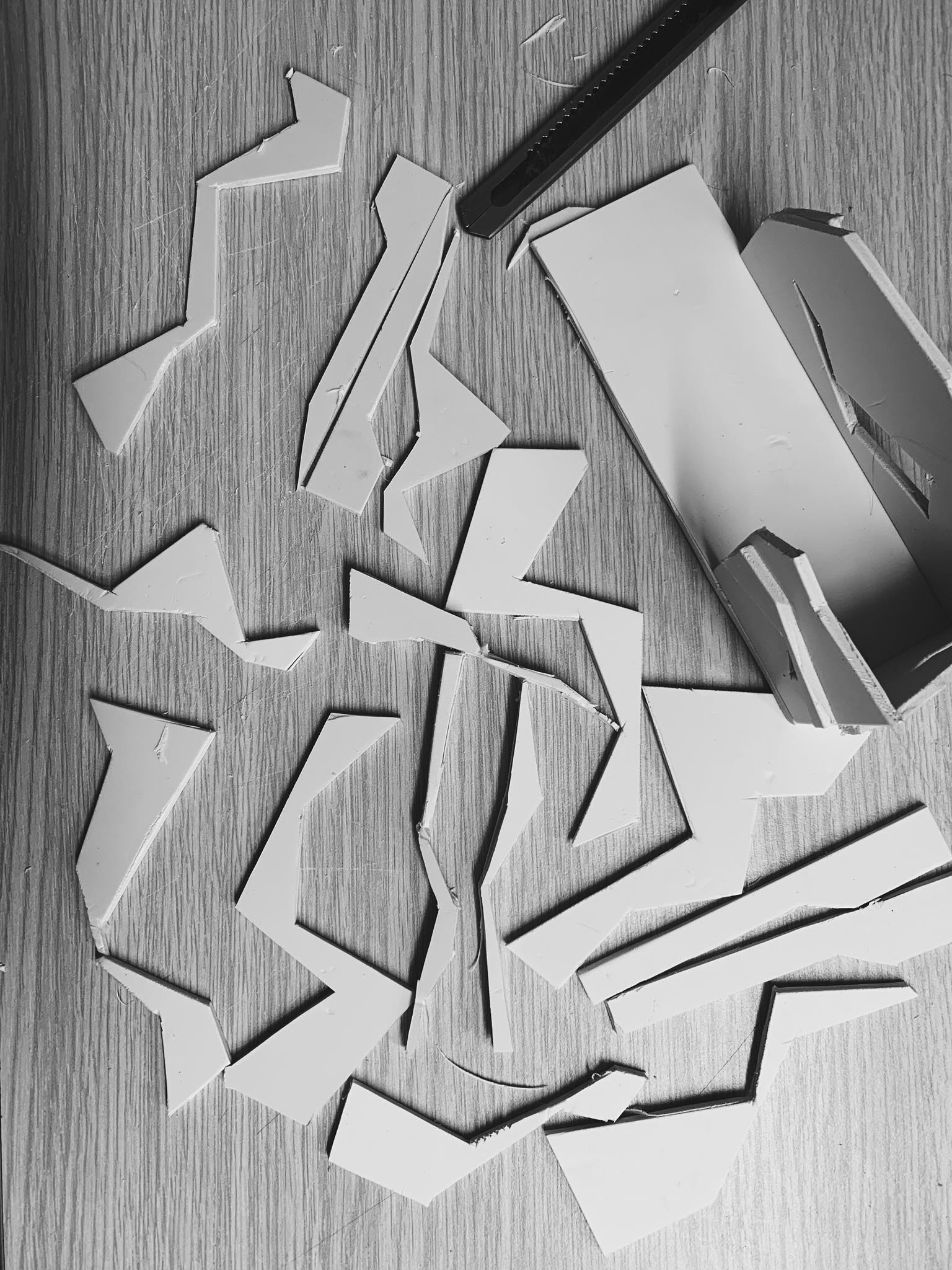 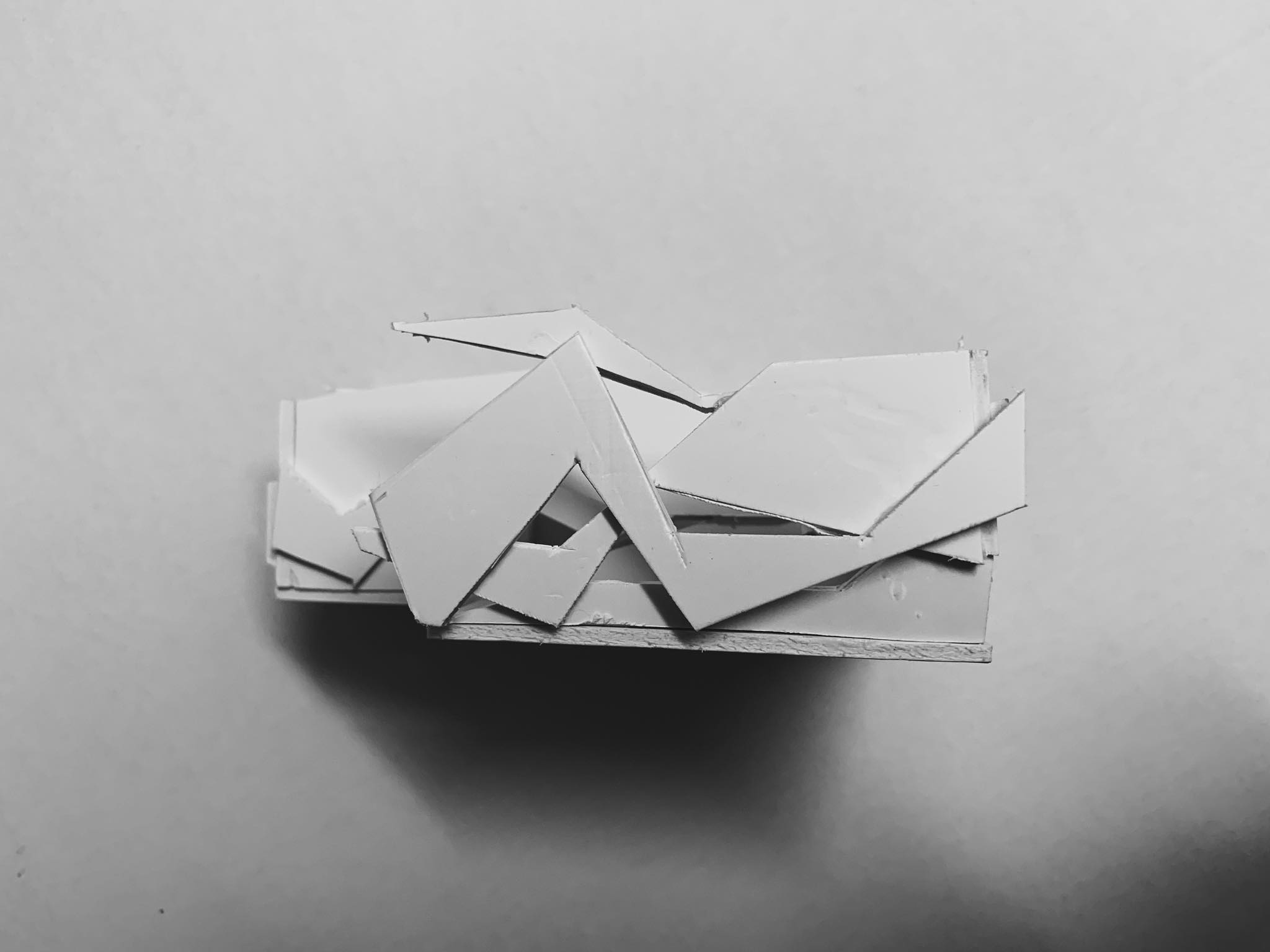 PLANS
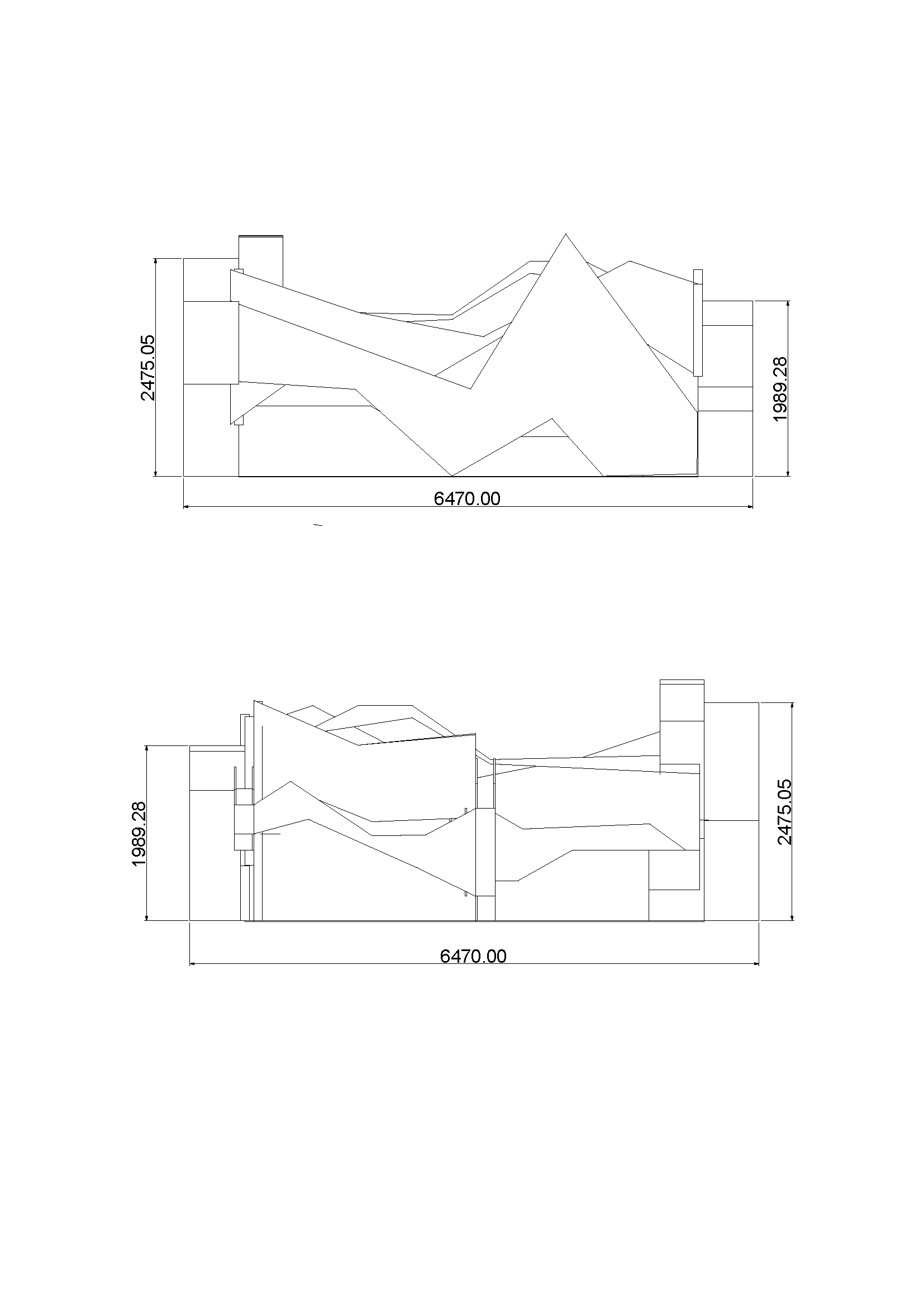 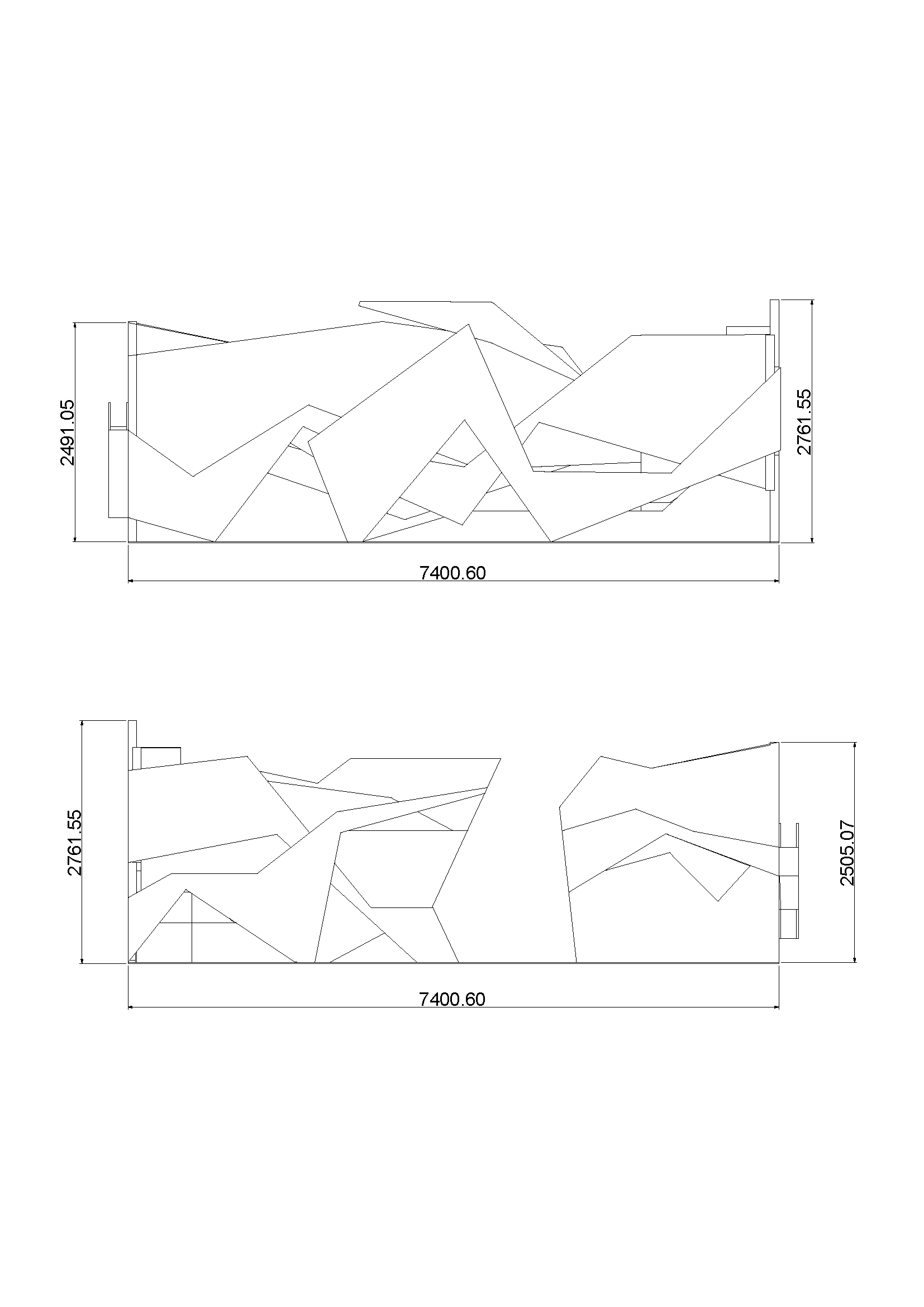 Left view
Back view
Front view
Right view